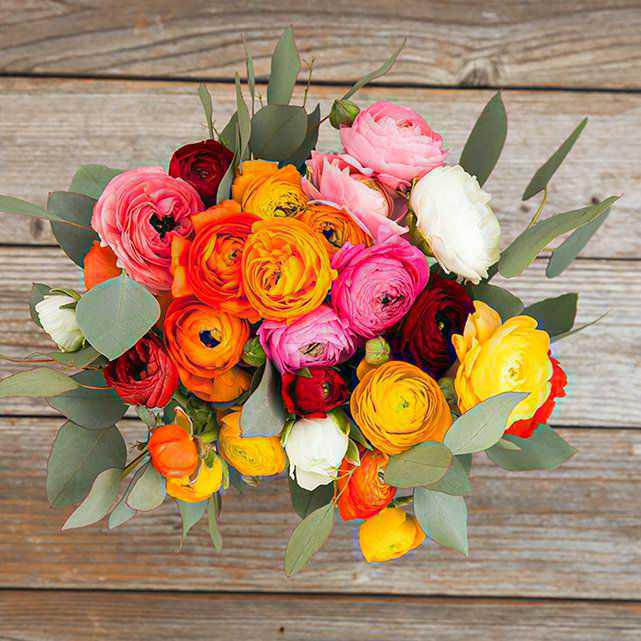 [Speaker Notes: দুলাল কুমার ঘোষ]
শিক্ষক পরিচিতি
দুলাল কুমার ঘোষ
প্রভাষক, দর্শন
কোটচাদপুর পৌর ডিগ্রি কলেজ
কোটচাদপুর ঝিনাইদহ।
Email:ghoshdulalkumar566@gmail.com
Cell: +880-1712-994903
[Speaker Notes: দুলাল কুমার ঘোষ]
এসো কতগুলো ছবি দেখি
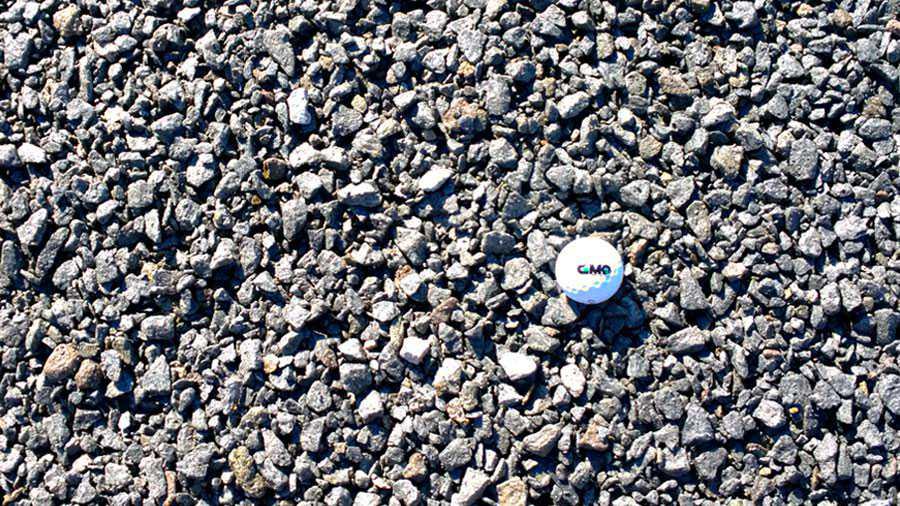 [Speaker Notes: দুলাল কুমার ঘোষ]
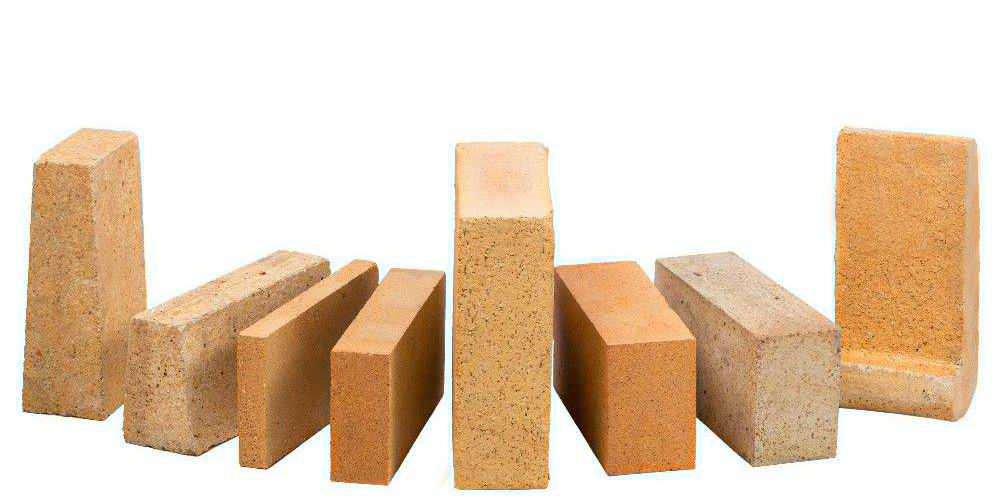 [Speaker Notes: দুলাল কুমার ঘোষ]
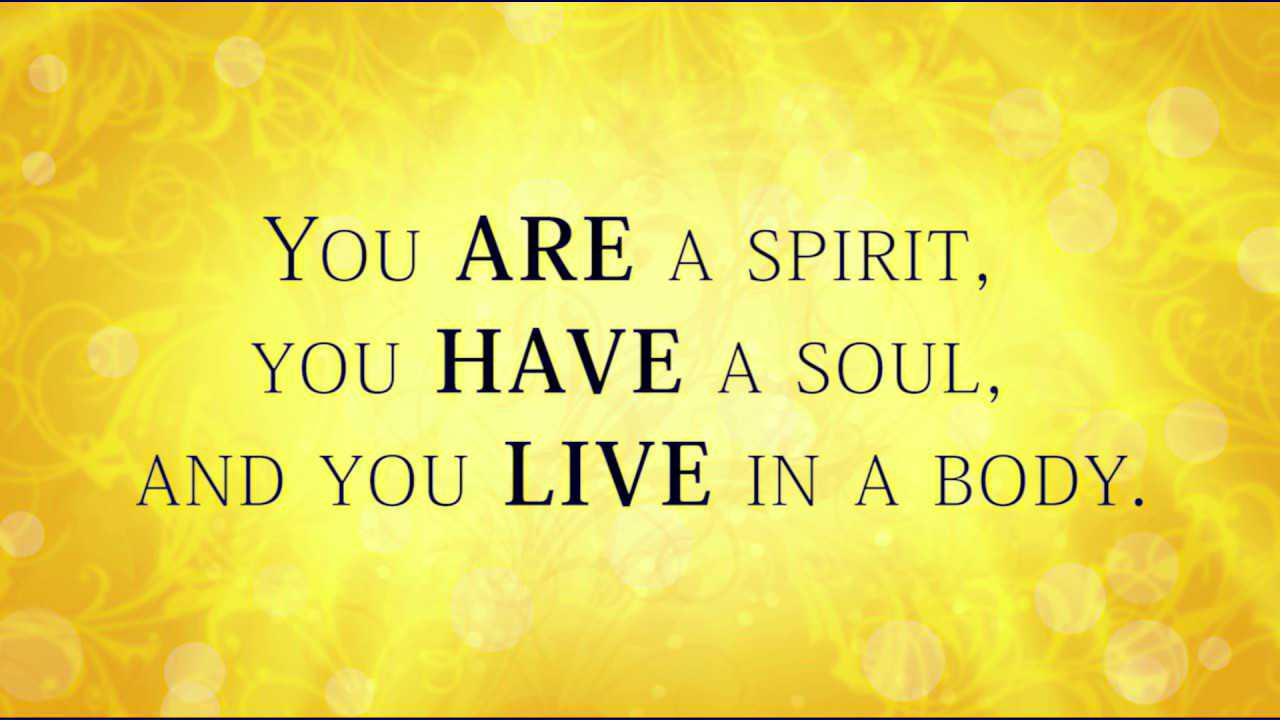 [Speaker Notes: দুলাল কুমার ঘোষ]
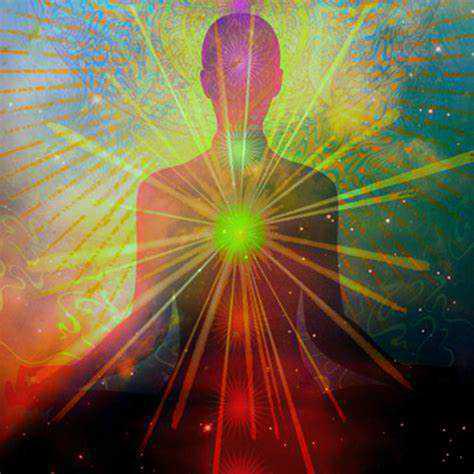 [Speaker Notes: দুলাল কুমার ঘোষ]
আজকের পাঠঃ
যুক্তিবিদ্যা প্রথম পত্র
দ্বিতীয় অধ্যায়
যুক্তিদ্যিা ও দর্শন
শিক্ষণ ফল
যুক্তিদ্যিা ও দর্শনের অনুবন্ধ বর্ণনা করতে পারবে।
[Speaker Notes: দুলাল কুমার ঘোষ]
যুক্তিবিদ্যা একদিকে যেমন একটি বিজ্ঞান অন্যদিকে তেমন একটি কলা
যুক্তিবিদ্যা সকল কলার মূল কলা।
যুক্তিবিদ্যা সকলাবজ্ঞানের মূল বিজ্ঞান।
যে বিজ্ঞানই হোক বা যে কলাই হোক যুক্তিবিদ্যার সাথে ঘনিষ্ঠ সম্পর্ক সুত্রে আবদ্ধ।
প্রতিটি বিজ্ঞানকেই তার বিভাগীয় সত্যকে অর্জন করার সময় যুক্তিবিদ্যার নিয়ম কানুন মেনে চলতে হয়।
প্রতিটি কলাকেই যুক্তিসঙ্গত সত্যের প্রতিষাঠার ক্ষেত্রে যুক্তিবিদ্যার মূলনীতিকে অনুসরন করতে হয়।
[Speaker Notes: দুলাল কুমার ঘোষ]
যুক্তিবিদ্যা ও দর্শন
যুক্তিবিদ্যা
যুক্তিবিদ্যা মিথ্যাকে পরিহার করে সত্যকে অর্জন করতে জ্ঞান দান করে।
যুক্তিবিদ্যাক সত্যকে অর্জন করতে কতগুলো সহায়ক প্রক্রিয়া যেমনঃ সংগা, বিভাগ, ব্যাখ্যা, শ্রেণিকরন,সম্ভাব্যতা ও আকস্মিকা নিয়ে আলোচনা করে।
দর্শন
দর্শন জগৎ ও জীবনের সাথে জড়িত মৌলিক ও চিরন্তন সমস্যাবলীর যুক্তিসঙ্গত ব্যাখ্যা দান করে।
মানুষের জীবনকে জানতে গিয়ে এবং জগতের আড়ালের রহস্যকে উদঘাটন করতে গিয়ে দর্শন জ্ঞানের তত্বগত অনুসন্ধান চালায়।
[Speaker Notes: দুলাল কুমার ঘোষ]
যুক্তিবিদ্যা ও দর্শন
যুক্তিবিদ্যা সঠিক যুক্তি পদ্ধতির নিয়মাবলী প্রণয়ন করে।
যুক্তির সত্যতা যাচাই করে।
যুক্তিবিদ্যা একটি আদর্শমূলক বিজ্ঞান।
যুক্তির মূল্য নিরুপন করা  এবং সত্যকে অর্জন করা যুক্তিবিদ্যার অন্যতম লক্ষ্য।
দর্শন ইন্দ্রিগ্রাহ্য জগতের সত্তার স্বরুপ নির্ণয় করে।
দর্শন চরম আদর্শের পরিপ্রেক্ষিতে মানব জীবনের মূল্য নিরুপন করে।
দর্শন ইন্দ্রিগ্রাহ্য জগত অতিক্রম করে অতিইন্দ্রিয় জগৎ নিয়ে আলেচনা করে।
দর্শন জড়, মন, প্রাণ, আত্মা নৈতিকতা, ঈশ্বর , আদর্শ আরো অনেক বিষয় নিয়ে আলোচনা করে।
[Speaker Notes: দুলাল কুমার ঘোষ]
কালপরিক্রমায় যুক্তিবিদ্যা ও দর্শন
প্রাচীনকালে দর্শন চর্চার প্রথমদিকে যুক্তিবিদ্যাকে দর্শনের অন্যতম শাখা হিসেবে ধরা হত।
বর্তমানে যুক্তিবিদ্যাকে দর্শন থেকে পৃথক করে দেখা হয়।
যুক্তিবিদ্যাকে শুধুমাত্র জ্ঞানের আকারগত অনুসন্ধান বলে মনে করা হয়।
দর্শনের পরিসর যুক্তিবিদ্যার তুলনায় ব্যাপক।
যুক্তিবিদ্যা জ্ঞানের শর্তাবলী নিয়ে আলোচনার সময় কখনই অভিজ্ঞতার জগৎ ছেড়ে যায় না।দর্শন জ্ঞান অর্জনের লক্ষ্যে ইন্দ্রিয়গ্রাহ্য জগৎ অিতিক্রম করে অতিন্দ্রিয় সত্তায় প্রবেশ করে।
[Speaker Notes: দুলাল কুমার ঘোষ]
যুক্তিবিদ্যা ও দর্শনের ঘনিষ্ঠ সম্বন্ধ
আলোচনার বিষয়বস্তুর মধ্যে পার্থক্য থাকলেও দর্শনের সাথে যুক্তিবিদ্যার সম্পর্ক খুবই  ঘনিষ্ঠ ।
যুক্তিবিদ্যা যুক্তি পদ্ধতির যে নিয়মাবলী নির্দেশ করে দর্শনকে সেসব মেনে চলতে হয়।
সত্তার স্বরুপ ও অস্তিত্ব সম্পর্কে দর্শন যেসব যুক্তি প্রদশৃন করে সেগুলোকে অবশ্যই যুক্তিবিদ্যার নিয়ম-কানুনের সাথে সঙ্গতিপূর্ন হতে হয়।
[Speaker Notes: দুলাল কুমার ঘোষ]
যুক্তিবিদ্যার স্বতঃসিদ্ধ  মৌলিক নিয়মসমূহ

অভেদ নিয়ম
বিরোধ নিয়ম
 প্রকৃতির নিয়মানুবর্তিতা
কার্যকারণ নিয়ম
[Speaker Notes: দুলাল কুমার ঘোষ]
যুক্তিবিদ্যা যেমন একদিকে দর্শনের আলোচ্য বিষয়ের বৈধত্ নিরুপন করে, অন্যদিকে দর্শনও তেমন যুক্তিবিদ্যার মৌলিক নিয়মাবলীর বৈধতা প্রমাণ করে।দার্শনিক হেগেল মনে করেন,“ চিন্তা ও সত্তা এক ও অভিন্ন। এদের মধ্যে কোন বিরোধ নেই। যেহেতু যুক্তিবিদ্যা চিন্তা নিয়ে এবং দর্শন সত্তা নিয়ে আলোচনা করে , সেহেতু এরা একই সুত্রে গাঁথা”।
[Speaker Notes: দুলাল কুমার ঘোষ]
ধন্যবাদ
[Speaker Notes: দুলাল কুমার ঘোষ]